Literature Reviews: An Introduction
Presenter: Jiayan Lin
Centre for Teaching and Learning
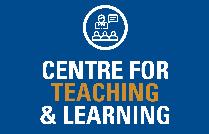 Literature Review: An Examination of the Key Research on a Topic
Seeks to answer the following questions:
What have others said about this topic?
What theories address the topic?
Which policies address the topic? (If relevant)
What research has been done previously on the topic?
Do the results of the existing research agree with one another, or is there disagreement?
What are the gaps in the existing literature?
(Adapted from Davidson & Tollich, 1990)
Different uses of literature review in assignments
Review leading to research questions/hypotheses
    Review leading to conclusions on the topic
        (and recommendations)
    Review leading to new or adapted theoretical  model or 
        framework for new model
Review leading to research question(s)
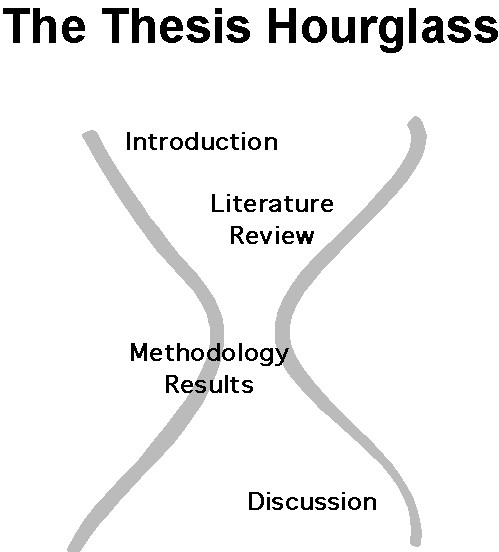 The story structure of research
There’s this important problem or issue...
and researchers understand some areas of the problem but others need more research
a specific area requiring more research is this...and it’s important because...
so what I did was…
and found that….
which means we now know this.
Conclusions
(Adapted  from Paltridge & Starfield, 2007)
Structure for Introduction  Literature Review
Provide the reader with a context/setting for your research
General problem requiring attention and evidence of significance of problem
Narrow down to specific aspect of the problem under investigation
Your specific topic area – what does the research say about its connection with the problem?
Critical overview of existing research 
in your specific topic area 
What do we already know from existing research? 
Which aspects require further research? 
                           - what are the gap(s) in the research?
Therefore
How your study fills the research gap(s)
Objectives of your research
Review leading to research question(s)
Previous research on the topic
Theories
  Studies
  Reviews
Positions your own research in the context of previous research on the topic
What was studied?
How was it studied?
Findings?
Comparison of findings
Creates a space for your research
Areas of  agreement          Areas of disagreement
Contribution of the research
Justifies your topic and your methodology
Limitations of the research
Gap(s) in the research
How your study addresses the gap(s)
Review leading to conclusions on topic
Previous research on the topic
What was studied?
How was it studied?
Findings?
Theories
  Studies
  Reviews
Critical overview of research on the topic
Comparison of findings
Areas of  agreement          Areas of disagreement
Provides reader with informed and supported conclusions on the topic
Contribution of the research
Limitations of the research
Gap(s) in the research
Conclusions
(Recommendations)
Review leading to new/adapted theoretical model
Previous research on the topic
What was studied?
How was it studied?
Findings?
Theories
  Studies
  Reviews
Critical overview of theoretical models and new research on topic
Comparison of findings
Areas of  agreement          Areas of disagreement
Situates and justifies new/adapted model
Contribution of previous models
Limitations of previous models
Way forward
New/adapted model or framework for new model
How is a literature review organised?
by key themes or findings
arranged in headings and sub-headings
as an argument that flows
      - information from various sources is synthesised   
        to form a coherent argument
Organised by key themes or findings
Topic: What are the most effective measures to prevent smoking onset amongst adolescents?
Restrictions on tobacco advertising
       Tobacco advertising and smoking initiation
       Effectiveness of banning advertising  
       Alternative forms of tobacco promotion 
Restrictions on sales to adolescents
       Age limits
       Restricting sales to tobacconists only 
Product regulation
       Labelling
       Ban on small packaging
Health education
       Mass-media campaigns targeted at youth  
       Smoking prevention programmes in schools
Themes/issues that emerge in the literature
Set out under headings and sub-headings
(Source:  Roberts & Pettigrew, 2007)
Synthesise information on existing research
A literature review is not just a collection of summaries:
Research by Brown (2002)
Research by Smith (2005)
Research by Atken (2007)
Synthesise information on existing research on the topic
Where is your voice here? What is the point you’re making about the topic in this paragraph? Which issue does the research highlight?
Research by Brown (2002)
Where is your voice here? What is the relationship between Brown’s research and Smith’s research?
Research by Smith (2005)
Where is your voice here? What is the relationship between Atken’s research and that of Brown and of Smith?
Research by Atken (2007)
How are all these linked to your research question?
Synthesise existing research on topic
Correlates of Burnout
Correlates of burnout can be grouped into three major categories: individual (or personal), job, and organisational…
Individual Level Correlates
Demographic variables (such as gender and age) represent examples of variables studied at the individual level. Gender has been frequently investigated as a correlate of burnout, although findings for this variable are varied. Although there are some studies showing that burnout occurs more often among women than among men (Bussing & Perrar, 1991; Maslach & Jackson, 1998b; Poulin & Walter, 1993a), the opposite is also found (Price & Spence, 1994; Van Horn et al., 1997)…
Age is the most consistent factor related to burnout (Birch et al., 1986; Mor & Laliberte, 1984; Poulin & Walter, 1993a)…
Introduce information before going into detail
Your voice must guide the discussion
(Adapted from Whitehead, 2001, pp. 38-39)
[Speaker Notes: A variable is a measurable factor, characteristic, or attribute of an individual or a system—in other words, something that might be expected to vary over time or between individuals.]
Critiquing existing research  on the topic
What are the strengths and limitations of the existing research in relation to your topic?
Contributions to the topic area
   Limitations in terms of the topic area
   What are the gaps in the research?
You’re constructing an argument about previous research on the topic
Existing knowledge on your topic:     What do you include?
Origins and definitions of the topic
Critical evaluation of existing knowledge
Theories about the topic
Your Topic
Major issues and debates
Main questions and problems that have been addressed
Trends in the research
(Adapted from Hart, 1998)
Teacher Burnout: A Study of Occupational Stress and Burnout in New Zealand Schools
2.1.    The Nature of Stress
2.2.    History of the Stress Concept
2.3.    Main Approaches to Definitions of Stress
2.4.    The Stimulus Based Definition
2.5.    The Response Based Definition
2.6.    Summary of Response and Stimulus  Approaches
2.7.    The Transactional or Interactional Definition of Stress
2.8.    The Burnout Concept
2.9.    Defining Burnout
2.10.  Cherniss’s Model of Burnout 
2.11.  Golebiewski’s Model of Burnout
2.12.  Conservation of Resources (COR) Theory
2.13.  Conceptual Framework
2.14.  Measurement of  Burnout
2.15.  Correlates of Burnout 
2.16.  Studies on Teacher Stress and Burnout  
2.17.  Conclusion
Stress
Burnout
Stress and Burnout
[Speaker Notes: Correlates of burnout: Factors related to burnout]
Origins and definitions of the topic
Example:
In order to study stress in teachers, a clear understanding of what is meant by the term ‘stress’ is needed…The word stress has become a word commonly used in a variety of settings, with different meanings attached to the situation in which it is used. Selye (1956), one of the pioneers in the field…  
    There are, however, three general perspectives which have been identified. One is that stress is the result of something outside of the individual, i.e., external factors are the cause of  stress; the second is that stress is internal, it is what  goes on inside the individual as they interpret or react to what is going on around them (Gold & Roth, 1993); and the third major perspective is the transactional view of Lazarus and colleagues which focuses on the cognitive processes and emotional reactions of individuals to stress in their environment (Lazarus, 1978)
Introduce seminal texts
Provide 
overview 
of
definitions
(Adapted from Whitehead, 2001, pp. 12-16)
Origins and definitions of the topic
One of the most publicised definitions (Maslach, 1986), is that burnout is generally conceived to be a chronic response to extreme pressures and involves emotional exhaustion, feelings of low accomplishment and a depersonalisation of others in the work context – a tendency to treat them as objects rather than people…
     A recent definition… Another distinct definition, by Freudenberger and Richelson (1980), describes burnout in terms of chronic fatigue, depression and frustration typically engendered by commitment to undertaking that did not realise the person’s ambitions and expected rewards. Although this conceptualisation incorporates some of the elements of burnout, it is problematical because as O’Driscoll (2000) states, it confounds burnout with variables which are normally considered as distinct from, although related to, burnout, especially depression and chronic fatigue….
Phrases for introducing definitions
Compare definitions
Critique definitions
Critique from academic source
(Adapted from Whitehead, 2001, pp. 26-27)
Introducing theoretical models
…Maslach and Jackson (1981) conceptualised burnout as having three core components: emotional exhaustion, depersonalisation and lack of, or reduced, personal accomplishment.  Maslach’s model of burnout characterises emotional exhaustion as feelings of being emotionally overextended and depleted of one’s emotional resources. Maslach (1998) cites major sources of this exhaustion as work overload and personal conflict at work.…Depersonalisation refers to a negative, cynical or excessively detached response to other people, which often includes a loss of idealism…Reduced personal accomplishment refers to a decline in feelings of competence and productivity at work…
Use original sources
1
2
3
Summarise the information on models using your own words
Use appropriate signal words
The above three-component conceptualisation is the most widely accepted model of burnout (O’Driscoll & Cooper, 1996)…
Use sources for overview & critique
(Adapted from Whitehead, 2001, pp. 27-28)
Critical evaluation of theoretical models
Topic sentence linking paragraph to last section &
introducing new point
Despite the popularity of the stimulus approach, the stimulus model is not without its limitations. One is that stimulus events alone may be insufficient when predicting an individual’s response. For example, two teachers subjected to loud, noisy classrooms may show quite different levels of strain, or may show strain at different times. Thus it fails to take account of individual differences, and it ignores the perceptual cognitive processes which underpin such differences (Cox & Fergusson, 1991).
        Another criticism of this approach is that…
Connecting words and phrases to guide readers
(Adapted from Whitehead, 2001, p. 16)
Trends in the research
In the last few decades, research on stress has broadened and become influenced largely by behavioural scientists, moving away from the strict focus on physical stimuli and their physiological consequences (Travers & Cooper, 1996).  There has also been a shift of orientation from physical stressors, such as mechanical trauma, toward psychological stressors such as role ambiguity and the impact of psychological and social influences upon the individual…
Indication of time period
Vocabulary used to indicate trends
(Whitehead, 2001, p. 15)
Critical evaluation of existing knowledge on topic
Despite the abundance of definitions and theories of burnout, there is still lacking a comprehensive theoretical framework for burnout, due to the complexity of the phenomenon (Schaufeli & Enzmann, 1998)...
The amount of qualitative research on teacher’s work stress is limited. Two studies by Blase (1986) and Ianni and Reuss- Ainni (1978) will be discussed below...
Identify strengths & limitations in relation to your research
  You are constructing an argument about gaps in current knowledge          
            - your voice must come through clearly in the review
Identify gaps in the research
Using negative openings:
However,  little information
		     little data
                 little research
However,  few studies
                 few researchers
                 few attempts
Using contrastive statements:
The research has tended to focus on..., rather than on...
However, much of the attention has been focused on X rather than Y.
Raising questions, hypotheses or needs
If these results could be confirmed, they would provide strong evidence for...
It would seem, therefore, that further investigations are needed in order to...
See Manchester University’s Academic Phrasebank (2006) for more examples: 
Google: manchester university + academic phrasebank
Summarise findings on existing research
From this overview of teacher stress and burnout, some important considerations emerge. Firstly, findings from biographical/demographic characteristics in relation to stress and burnout are not conclusive. Also, the review provides predominantly quantitative, empirically based studies, with very few findings coming from interpretive or narrative study. Apart from Friedman’s (1991), Blase’s (1996) and Ianni and Reuss-Ianni’s (1978) study, there has been limited research using qualititative methods encouraging free expression of teacher’s personal meanings associated with work stress and burnout.
Leading to concluding statements indicating need for present study
While studies list factors that contribute to stress and burnout, it is clear that understanding the complexity of burnout in schools is required to give deeper insight into the problem.
Deciding which literature is most pertinent to your review
Library searching - Electronic and hard copies:
university databases
  use abstracts to help you in your search
  which authors and articles/books are cited most? 
  make an appointment with a librarian for a research 
    consultation
Make sure you follow guidelines in Course Guides for requirements
Prioritise material type
Peer reviewed
1. Articles in refereed, international journals 
2. Books / Chapters in Ed. Books
3. Articles in national, refereed journals
4. Conference papers / Research reports (govt, com, org)
5. PhD thesis 
6. MA thesis 
7. Honours thesis
8. Websites / Articles in non-refereed journals
Check course requirements
  Consult with your supervisor
Natilene Bowker, Student Learning Centre, Massey University, Palmerston North © 2005
Presenting information and analysis
A range of formats can be used:
   Text
   Tables 
   Diagrams
Consult with your supervisor on appropriate formats
  See Emerson & Hampton, Chapter 9
  Examine other literature reviews
  Create templates according to the requirements of your course  
      - presentation and referencing of texts, tables and diagrams
      - in-text references to texts, tables and diagrams
Help with literature review
One-to-one & small group consultations at NCTL: 
	Contact details: massey.ac.nz/ctlcontacts 
Massey’s OWLL site
Recommended text on literature review (available in the Library):
    Hart, C. (1998). Doing a literature review. Sage Publications.
Recommended for students in the sciences (available in the Library):
    Cargill, M., & O’Connor, P. (2009). Writing scientific research 			articles. Wiley-Blackwell.
References
Davidson, C., & Tolich, M. (2003). Social science research in New Zealand 
      (2nd ed.). Pearson Education New Zealand.
Emerson, L., & Hampton, J. (Eds.). (1996). Writing guidelines for applied   
       science students. Dunmore Press.
Hart, C. (1998). Doing a literature review. Sage Publications.
Manchester University. (2006) Academic phrasebank. 	http://www.phrasebank.manchester.ac.uk/
Morrison, A. J. (2000). Developing a global leadership model. Human    
     Resource Management, 39(2-3), 117-131.
Pyrczack, F., & Bruce, R. (1998). Writing empirical research reports (2nd ed.). 	Pyrczack Publishing.
Roberts, M., & Pettigrew, S. (2007). A thematic content analysis of  children’s    
      food advertising. International Journal of Advertising, 26(3), 357-367.
Swales, J. M., & Feak, C. B. (1994). Academic writing for graduate  students.     
	The University of Michigan Press.
Taylor, D. (2001). Writing a literature review in the health sciences and social   
      work. The University of Toronto, Health Sciences Writing Centre. 	http:www.utoronto.ca/hswriting/lit-review.htm  
Whitehead, A. J. (2001). Teacher burnout: A study of occupational burnout in    
      New Zealand school teachers. Unpublished doctoral dissertation,   
      Massey University, Auckland.
Willemsen, M. C., & de Zwart, W. M. (1999). The effectiveness of policy and 	health education strategies for reducing adolescent smoking: A review of  	the evidence. Journal of Adolescence, 22(5), 587-599.